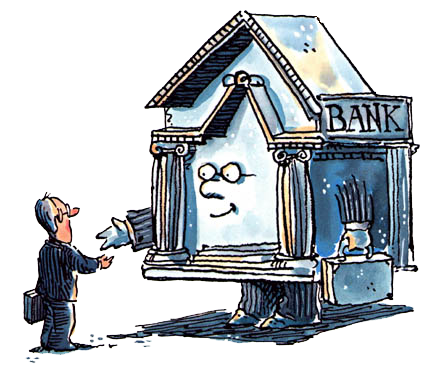 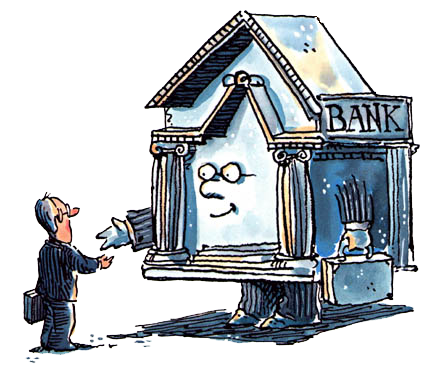 Unit 2: Banking
Money Supply & Money Multiplier
3/29/2011
Money Supply
M = C + D
Money supply is currency in circulation plus
   demand deposits (we’ll use M1 for this lecture).
 Since the money supply includes demand deposits,
   the banking system plays an important role.
Money Supply
Players in the process
 Federal Reserve
 banks
 depositors
 borrowers
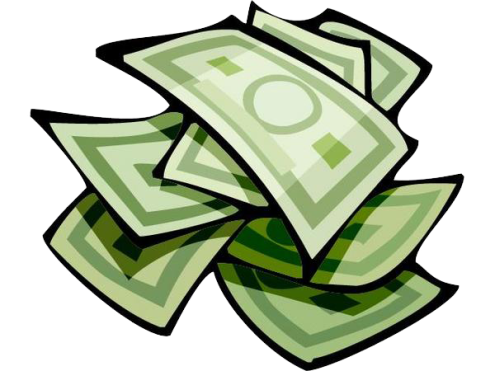 Federal Reserve Policy Tools
traditional tools
 required reserve ratios
 discount rate
 open market operations
 additional (new) tools
 interest on reserves
 term auction facility
 primary dealer credit facility
 term securities lending facility
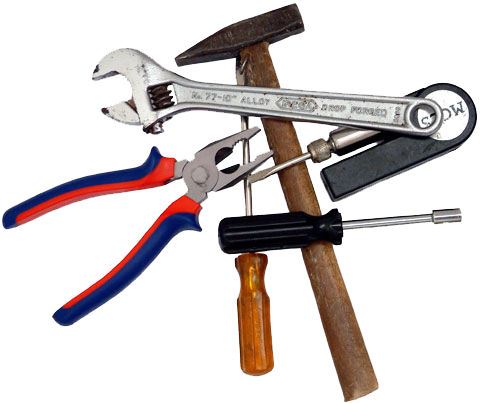 Federal Reserve Policy Tools
required reserve ratio –
required percentage of liabilities
banks must keep as reserves

discount rate –
interest rate to borrow funds
from Federal Reserve

open market operations –
purchase or sale of securities by the Federal Reserve in the open market
1/10
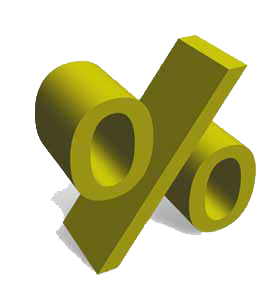 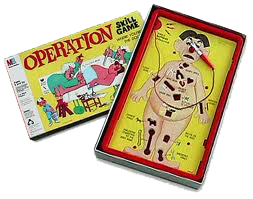 Federal Reserve Balance Sheet
On the Fed’s balance sheet, the
   largest and most important asset
   is U.S. government securities.
 The most important liabilities are
   Federal Reserve notes in circulation
   and banks’ deposits.
 The sum of Federal Reserve notes,
   coins, and banks’ deposits at the
   Fed is the monetary base.
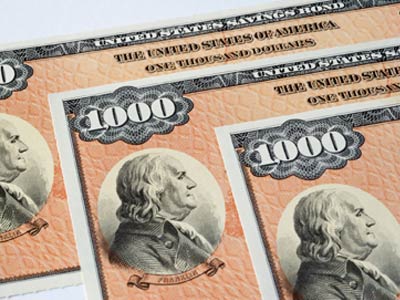 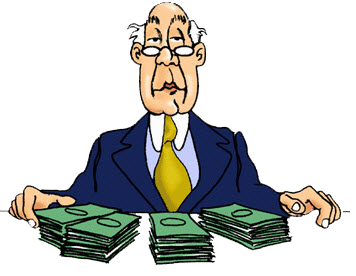 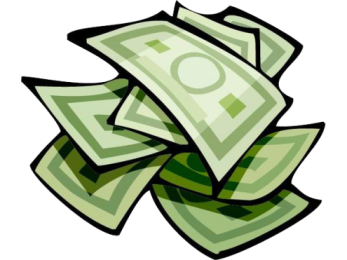 Federal Reserve Balance Sheet
(really Federal Reserve + Treasury)
Simplified Fed Balance Sheet
Securities
forms
 held outright
 repurchase agreements (repos)
 types
 US Treasury bills
 US Treasury notes
 US Treasury bonds
 90% of Fed assets pre-2008
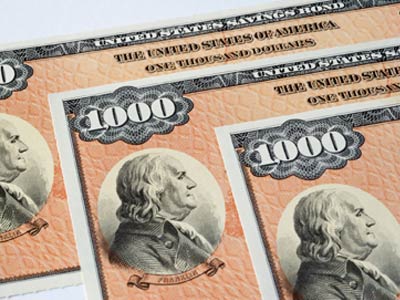 Securities
Treasury securities
 T bills: terms of less than 1 year
 T notes: terms of 2, 3, 5, 10 years
 T bonds: terms of 30 years
 reintroduced in February 2006
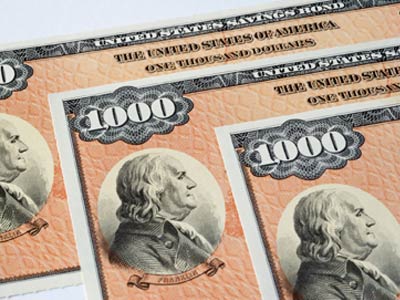 Securities
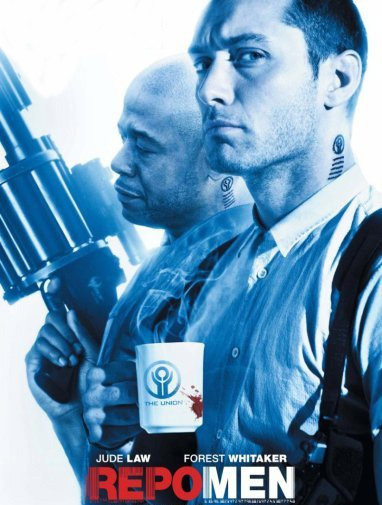 repurchase agreement –
short term collateralized loan in which a security is exchanged for cash with the agreement that both parties will reverse the transaction on a specific future date at an agreed upon price
Loans
The discount window serves as an avenue for banks in need of reserves to borrow from the Fed (the Fed acts as a lender of last resort).

Historically, banks have been hesitant to borrow from the Fed because of the stigma attached: other financial institutions may draw negative conclusions about their solvency.
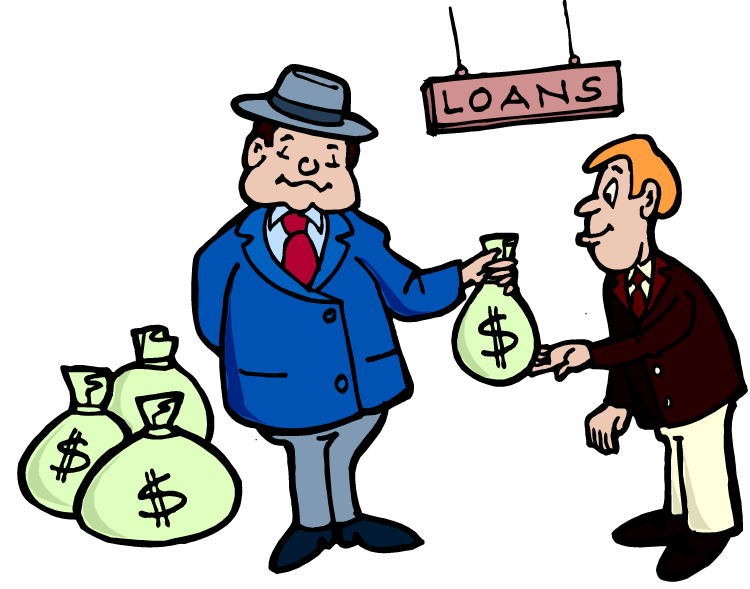 Currency in Circulation
Currency in circulation includes both federal reserve notes issued by the Federal Reserve and token coins issued by the Treasury.

But coins make up less than 10% of currency in circulation & they are not actively manipulated, so they can usually be ignored for simplicity.
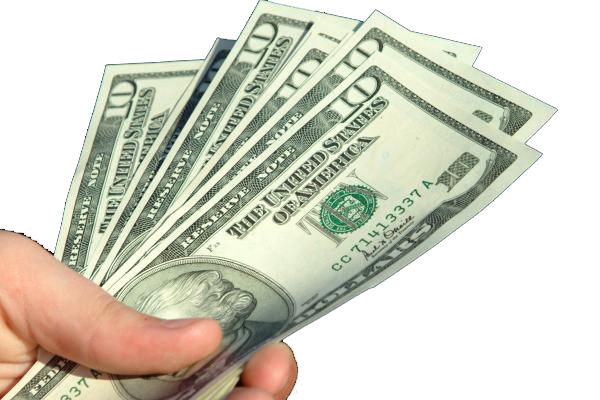 Currency in Circulation
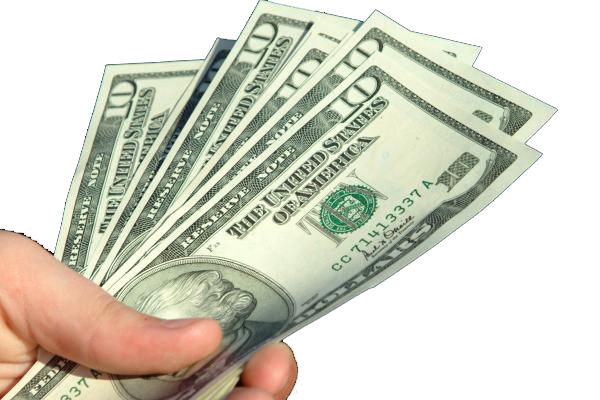 1/2 to 2/3 of currency in circulation is typically held outside the U.S.

Foreigners use dollars because they don’t trust their domestic currency.
Reserves
reserves –
money physically held by the bank in the medium of redemption (e.g., gold, FRNs)

This includes vault cash (currency held at the bank) and money deposited at the central bank (e.g., the Federal Reserve).
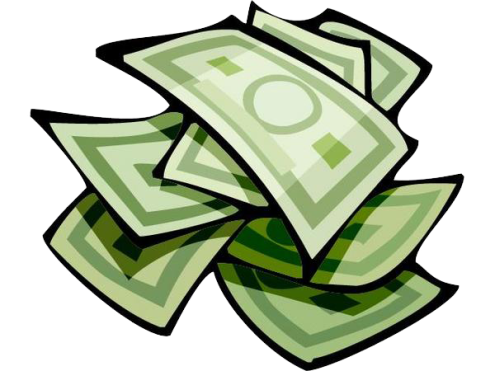 Reserves
Reasons for reserves at Fed
 reserve requirements
 check clearing
 emergency funds
 interest on reserves
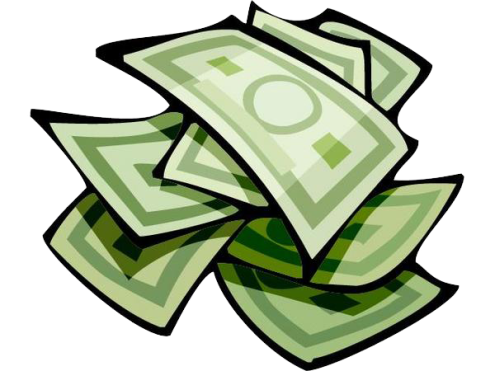 Controlling the Money Supply
Required reserve ratio
An increase in the required reserve ratio boosts the reserves that banks must hold, decreases their lending, and decreases the quantity of money.
1/10
Controlling the Money Supply
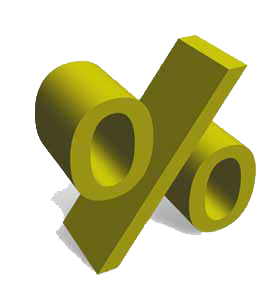 Discount rate
An increase in the discount rate raises the cost of borrowing reserves from the Fed and decreases banks’ reserves, which decreases their lending and decreases the quantity of money.
Controlling the Money Supply
Open market operation
When the Fed conducts an open market operation by buying a government security, it increases banks’ reserves. Banks loan the excess reserves, which creates money.
The reverse occurs when the Fed sells a government security.
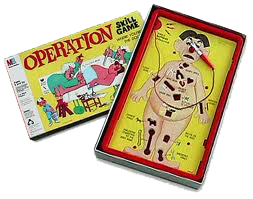 Securities  -$100
Securities  +$100
Reserves  +$100
The Fed buys securities from a commercial bank…
Reserves  +$100
… and pays for the securities by increasing the reserves of the commercial bank
Open Market Purchase
Manhattan Commercial Bank
Federal Reserve Bank of NY
Liabilities
Liabilities
Assets
Assets
Result: R  $100, MB  $100
Securities         -$100
Securities          +$100
Reserves         +$100
Deposits at Manhattan Commercial Bank        	       +$100
Liabilities
Liabilities
Liabilities
Assets
Assets
Assets
The Fed buys securities from Goldman Sachs, a member of the general public…
… and pays for it by writing a check that is deposited to Goldman Sach’s account at Manhattan Commercial Bank and that increases the reserves of the commercial bank
Reserves  +$100
Goldman Sach’sDeposits           +$100
Open Market Purchase
Federal Reserve Bank of NY
Goldman Sachs
Manhattan Commercial Bank
Result: R  $100, MB  $100
Securities         -$100
Securities          +$100
Currency         +$100
Liabilities
Liabilities
Assets
Assets
The Fed buys securities from a member of the general public…
… and pays for it by writing a check that is cashed either at the local bank or at a Federal Reserve Bank for currency.
Currency 	      +$100
Open Market Purchase
Federal Reserve Bank of NY
Public
Result: R unchanged, MB  $100
Currency         -$100
Currency          +$100
Deposits at Manhattan Commercial Bank        	       -$100
J Doe takes deposits out of his checking account, which lowers Manhattan Commercial’s liabilities and assets…
Liabilities
Liabilities
Liabilities
Assets
Assets
Assets
Reserves         -$100
… by lowering reserves. By switching from reserves to currency, this then increases currency in circulation.
Reserves         -$100
J Doe’sDeposits           -$100
Shift from Deposit to Currency
Federal Reserve Bank of NY
Public: J Doe
Manhattan Commercial Bank
Result: R  $100, MB unchanged
Discount   +$100Loan
Discount  -$100Loan
Reserves  +$100
Reserves  +$100
Commercial bank borrows from Fed in the Discount Market…
… this increases the amount of reserves in the banking system
Discount Loan
Manhattan Commercial Bank
Federal Reserve Bank of NY
Liabilities
Liabilities
Assets
Assets
Result: R  $100, MB  $100
Controlling the Monetary Base
The last few slides addressed control of the monetary base (not the money supply).

 Note that the Fed has better control over the monetary base than over reserves!

This is because it is hard to control shifts from deposits to currency and hard to control excess reserves.
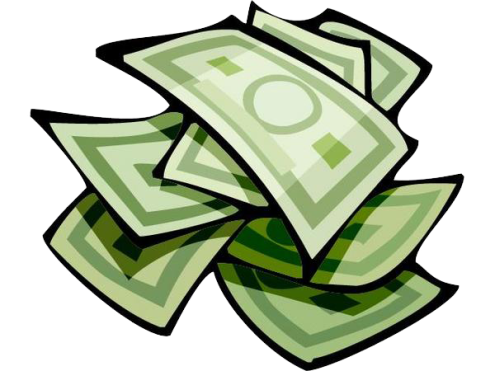 Money Multiplier
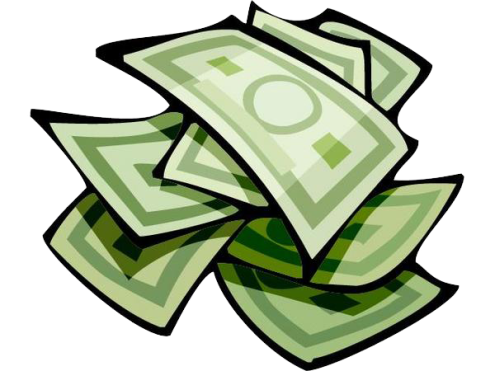 money multiplier –
amount by which a change in the monetary base is multiplied to calculate the final change in the money supply
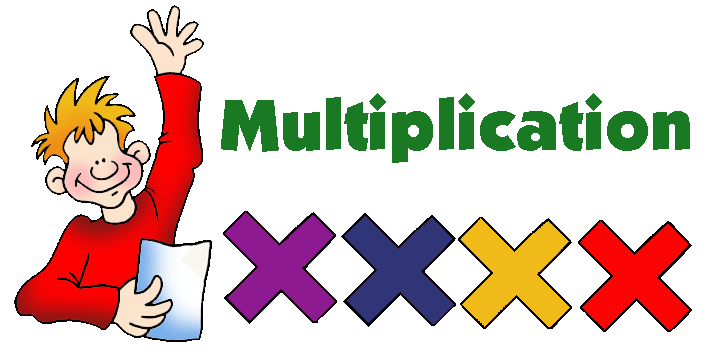 Deposit Multiplier
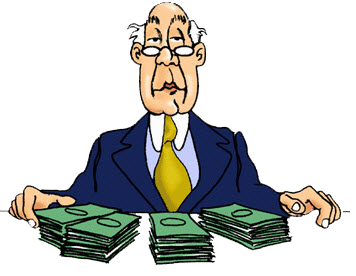 deposit multiplier –
amount by which a change in reserves is multiplied to calculate the final change in deposits

Note: The deposit multiplier differs from the money multiplier.
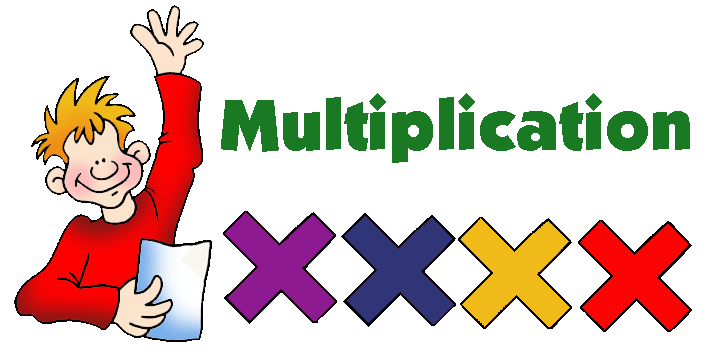 Currency Drain
currency drain –
increase in currency held outside the banks

Such a drain reduces the amount of banks’ reserves, thereby decreasing the amount that banks can loan and reducing the money multiplier.
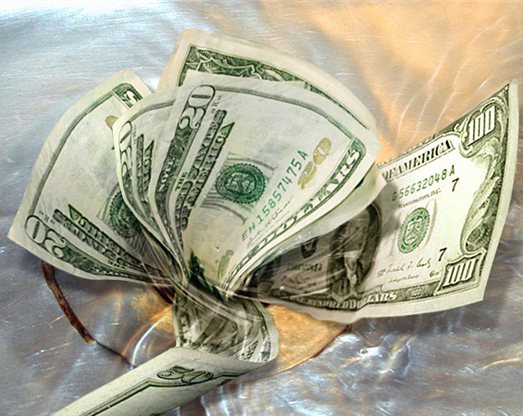 Reserves          +$100
Deposit Creation (Single Bank)
Liabilities
Assets
Securities         -$100
Reserves          +$100
Deposit Creation (Single Bank)
Liabilities
Assets
Securities         -$100
Deposits          +$100
Loans	               +$100
Deposit Creation (Single Bank)
Liabilities
Assets
Securities         -$100
Loans                +$100
Deposit Creation (Banking System)
Fleet Bank
Bank One
Liabilities
Liabilities
Assets
Assets
Reserves    +$10
Reserves    +$100
Deposits   +$100
Reserves        +$9
Deposits      +$90
Reserves    +$90
Loans           +$90
Loans           +$81
Deposit Creation (Banking System)
(assuming 10% Reserve Requirement and $100 increase in reserves)
Deposit Creation (Banking System)
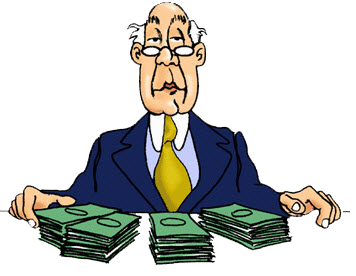 Note: If a bank buys securities from the public rather than making loans, the check will be deposited at another bank and the same progression will result as for a loan.
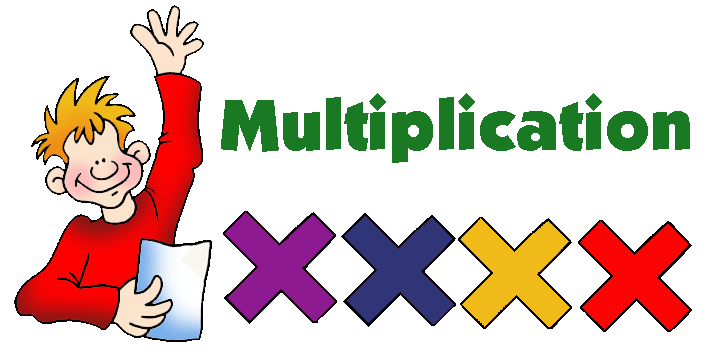 Deposit Creation (Banking System)
Banking System
Assets 		Liabilities
Securities	– $100	Deposits	+ $1000
Reserves	+ $100
Loans	+ $1000
Deposit Creation (Simple Model)
ΔD = (1/r) ΔR
D ≡ demand deposits in banking system
r ≡ required reserve ratio
R ≡ reserves in banking system
RR ≡ required reserves in banking system
ER ≡ excess reserves in banking system
deposit multiplier ≡ 1/r
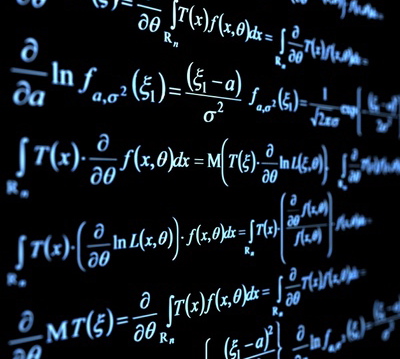 Deposit Creation (Simple Model)
ΔD = (1/r) ΔR
R = RR + ER
R = RR	(assume no excess reserves)
RR = rD
R = rD
D = (1/r)R
ΔD = (1/r)ΔR
deposit multiplier ≡ 1/r
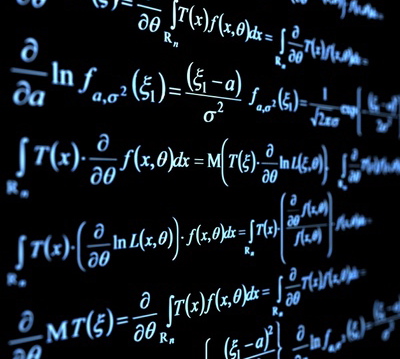 Critique of Simple Model
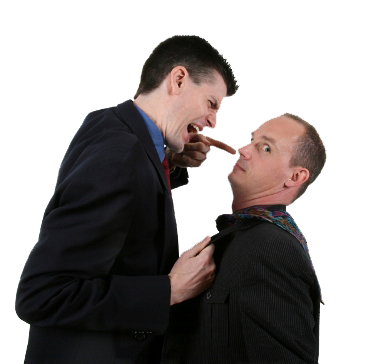 Deposit creation stops if:
 loan proceeds kept in cash
 banks keep excess reserves
Open Market Operation
When the Fed conducts an open market operation, the ultimate change in the money supply is larger than the initiating open market operation.

Banks use excess reserves from the open market operation to make loans, which multiplies the effect.
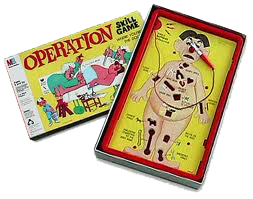 Open Market Operation
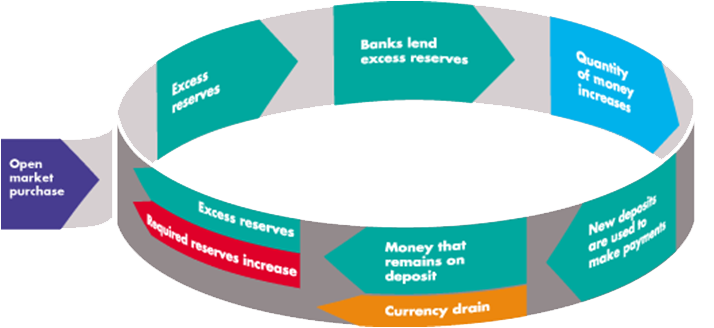 Open Market Operation
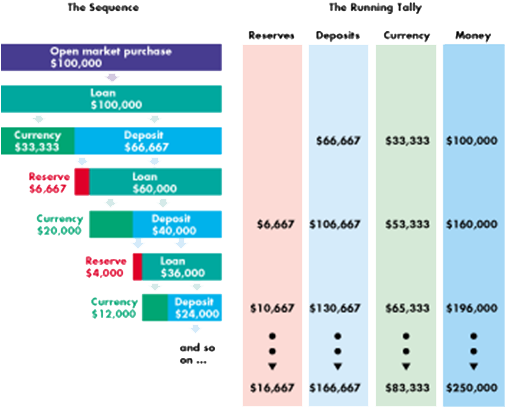 Deposit Creation (Extended Model)
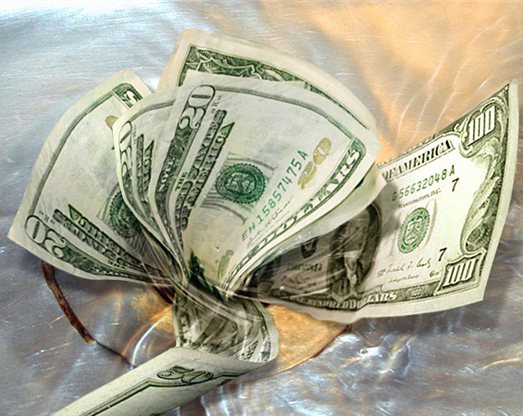 A more robust model needs to account for people converting loans to currency (currency drain) and banks holding additional reserves beyond required reserves (excess reserves).
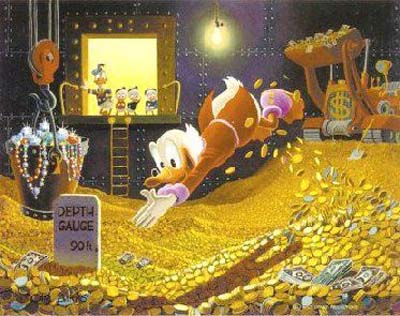 Money Multiplier
M = mMB
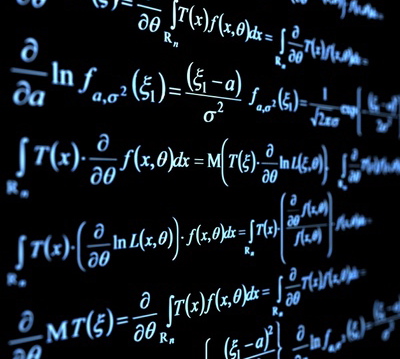 M ≡ money supply
m ≡ money multiplier
MB ≡ monetary base
Money Multiplier
M = mMB
D ≡ deposits in the banking system
C ≡ currency in circulation
ER ≡ excess reserves in the banking system
c ≡ ratio of currency to deposits
e = ratio of excess reserves to deposits
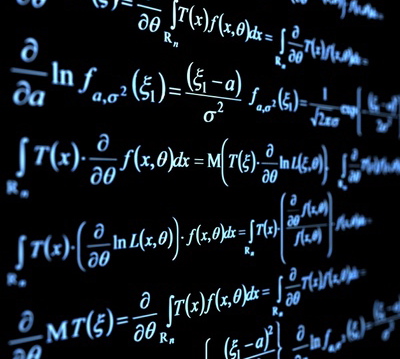 Money Multiplier
M = mMB
Assume currency and excess reserves grow proportionally to deposits (i.e., assume c & e are constants in equilibrium).
c = C/D
e = ER/D
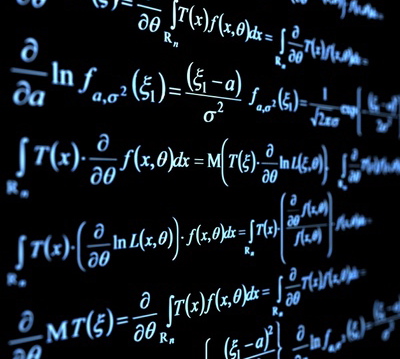 Money Multiplier
D = (1/(r+e+c))MB
R = RR + ER
RR = rD
R = rD + ER
MB = R + C = rD + ER + C
MB = rD + eD + cD = (r + e + c)D
D = (1/(r + e + c))MB
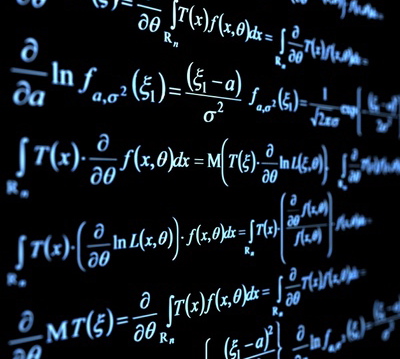 Money Multiplier
m = (1 + c)/(r + e + c)
M = D + C
M = D + cD
M = (1 + c)D
M = (1 + c)[(1/(r + e + c))MB]
M = ((1 + c)/(r + e + c))MB
m = (1 + c)/(r + e + c)
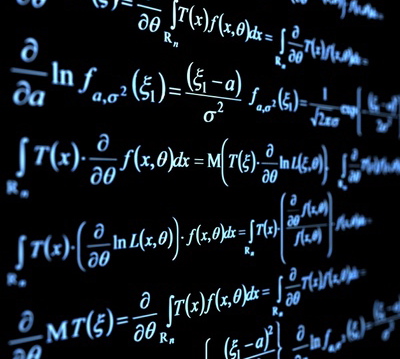 Money Multiplier
M = mMB
m = (1 + c)/(r + e + c)
M ≡ money supply
MB ≡ monetary base
m ≡ money multiplier
r ≡ required reserve ratio
c ≡ ratio of currency to deposits
e ≡ ratio of excess reserves to deposits
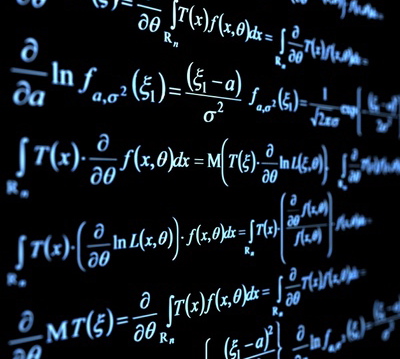 Money Multiplier
money multiplier is less than deposit multiplier
 m < 1/r, (1 + c)/(r + e + c) < 1/r
 no multiple expansion for currency
 excess reserves rise as deposits rise
 money supply is negatively related to:
 required reserve ratio (r)
 currency ratio (c)
 excess reserve ratio (e)
Excess Reserves
Excess reserve ratio (e)
 negatively related to market interest rate (i)
 positively related to expected deposit outflows
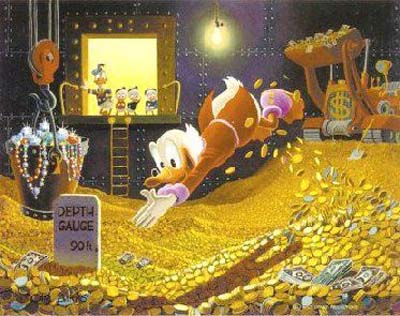 Insights
m = (1 + c)/(r + e + c)
MB↑ → M↑
 r↑ → M↓
 c↑ → M↓
 e↑ → M↓
 i↑ → e↓ → M↑
 E(deposit outflows)↑ → e↑ → M↓
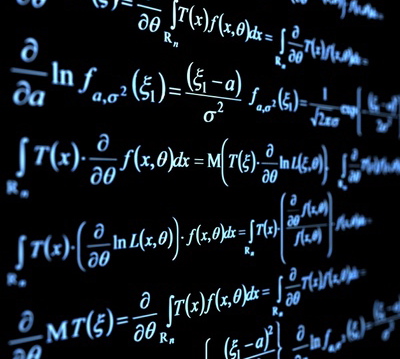